Какие бывают предложения?
Предложения по цели высказывания.
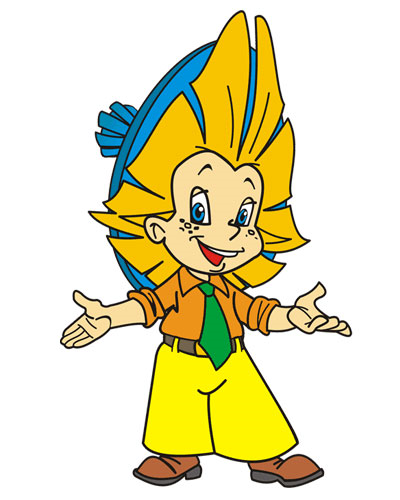 Помоги Незнайке восстановить предложения:
Медведица вывела из берлоги маленьких медвежат.
1. вывела, маленьких, берлоги, Медведица, из, медвежат.
2. спит, медведь, зимой, Почему?
Почему медведь спит зимой?
3. птицам, зимой, голодным,  Помоги !
Помоги зимой голодным птицам!
Каждое предложение произносится с определённой целью.
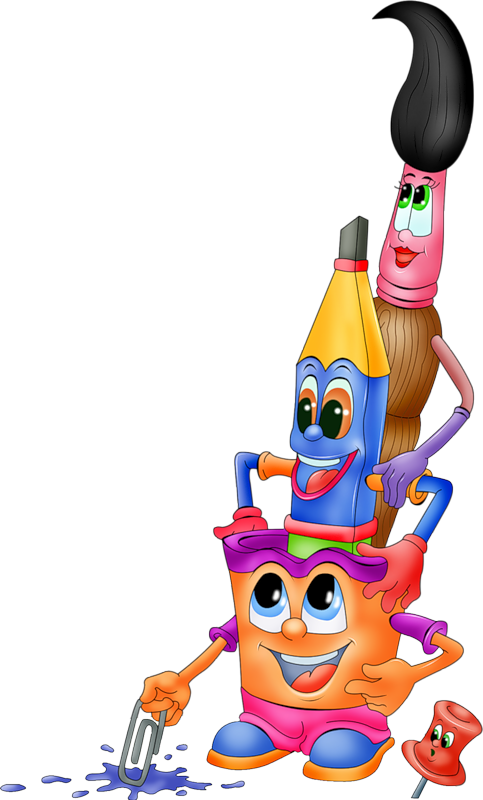 Предложения по цели
 высказывания
1. Медведица  вывела из  берлоги  маленьких  медвежат.
Это предложение  содержит сообщение, весть, 
поэтому называется 
«повествовательное»
2. Почему медведь зимой спит?
Это предложение содержит вопрос,
поэтому оно называется 
«вопросительное».
3. Помоги зимой голодным птицам!
Это предложение содержит призыв, побуждение к действию, поэтому называется   «побудительное».
Предложения по цели
 высказывания
ПОВЕСТВОВАТЕЛЬНЫЕ (повеств.)
ВОПРОСИТЕЛЬНЫЕ (вопрос.)
ПОБУДИТЕЛЬНЫЕ (побуд.)
Зачем птицы весной возвраща-
ются в наши края? 

Они вьют гнёзда.

Потом в гнёздах появляются маленькие птенчики. 

Не разоряй птичьи гнезда!
Вспомним, чему научились.
Если предложение  содержит сообщение,
 весть, оно называется
«повествовательное».
2. Если предложение содержит вопрос, 
оно называется
«вопросительное».
3. Если предложение содержит призыв, побуждение к действию, оно называется
«побудительное».
МОЛОДЦЫ!
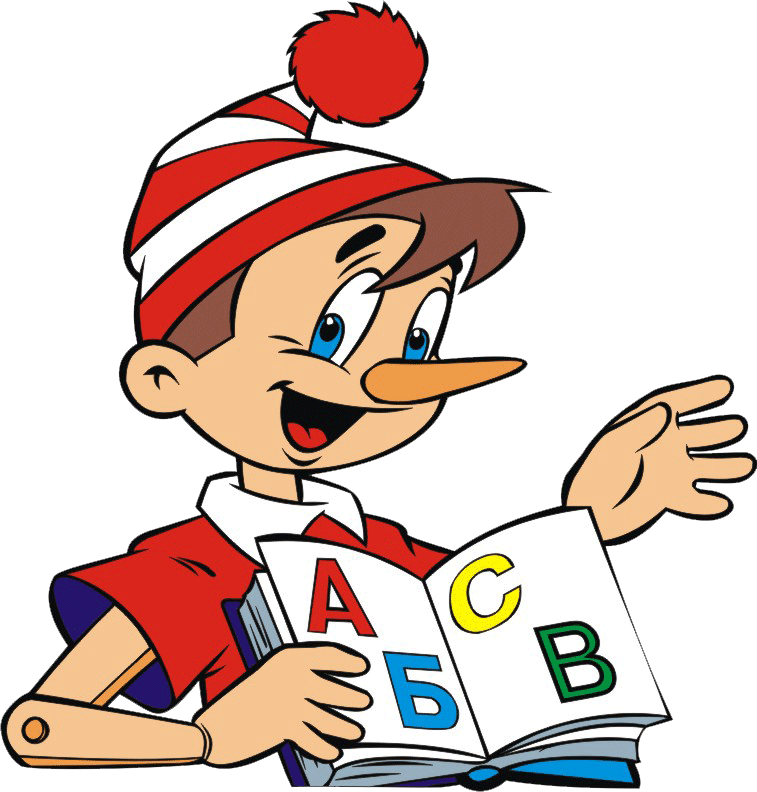 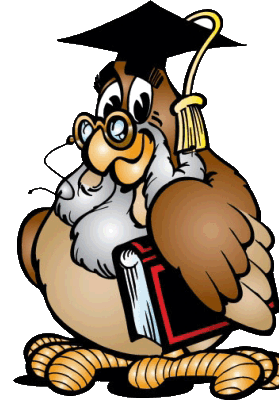